E3230  - Patofyziologie kardiovaskulárního systému IIKardiogenní šok, srdeční selhání, objemové a tlakové přetíženíJulie Dobrovolná
1
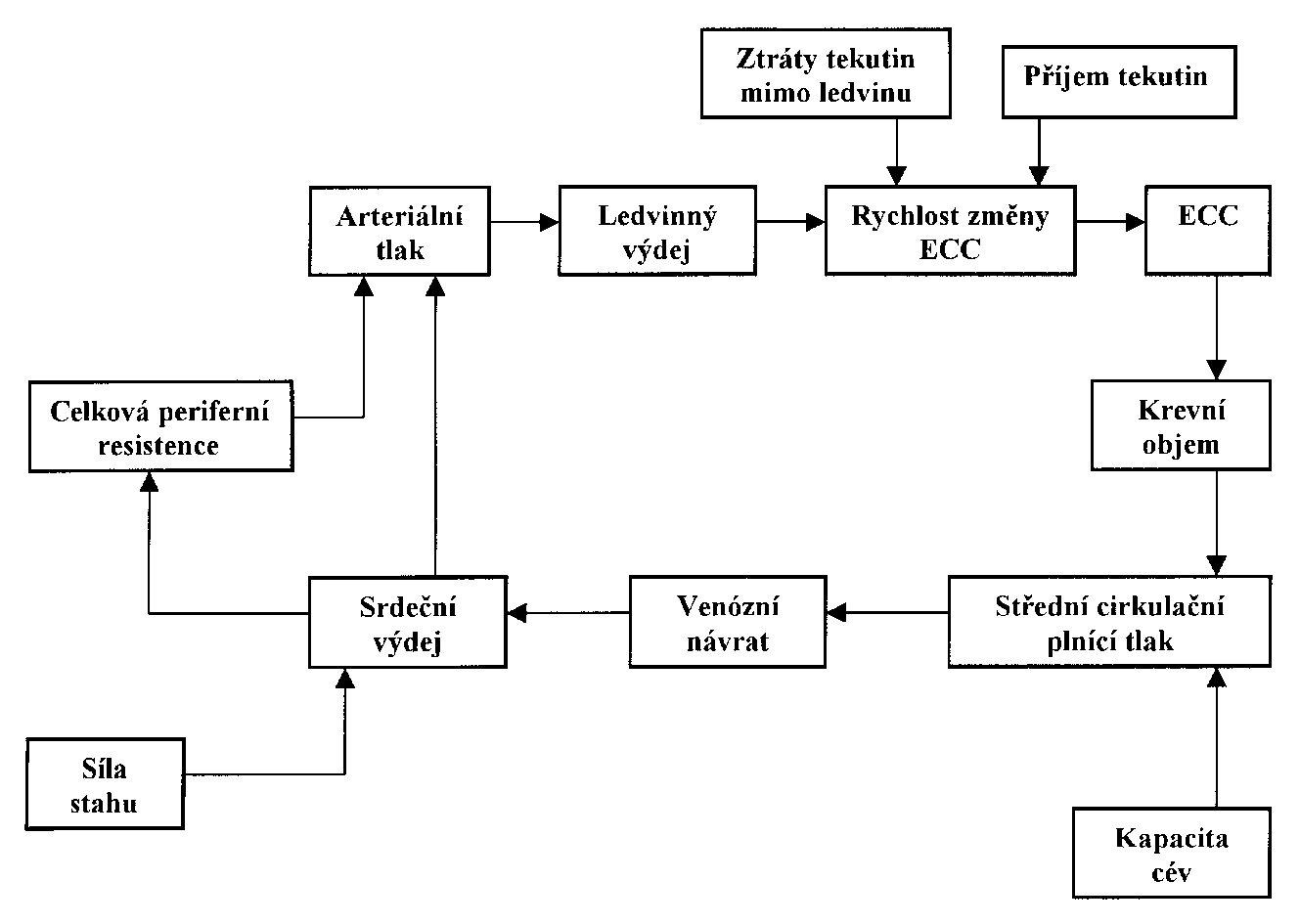 Hemodynamický model
2
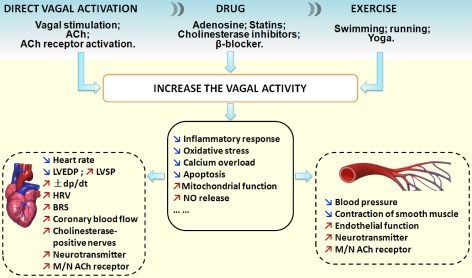 Beneficial effects on cardiac and vascular function are provided by the modulation of vagal activity, including direct vagal activation (vagal stimulation, ACh administration and ACh receptor activation), pharmacological modulation (adenosine, cholinesterase inhibitors, statins) and exercise training.
3
Br J Pharmacol. 2015 Dec; 172(23): 5489–5500.
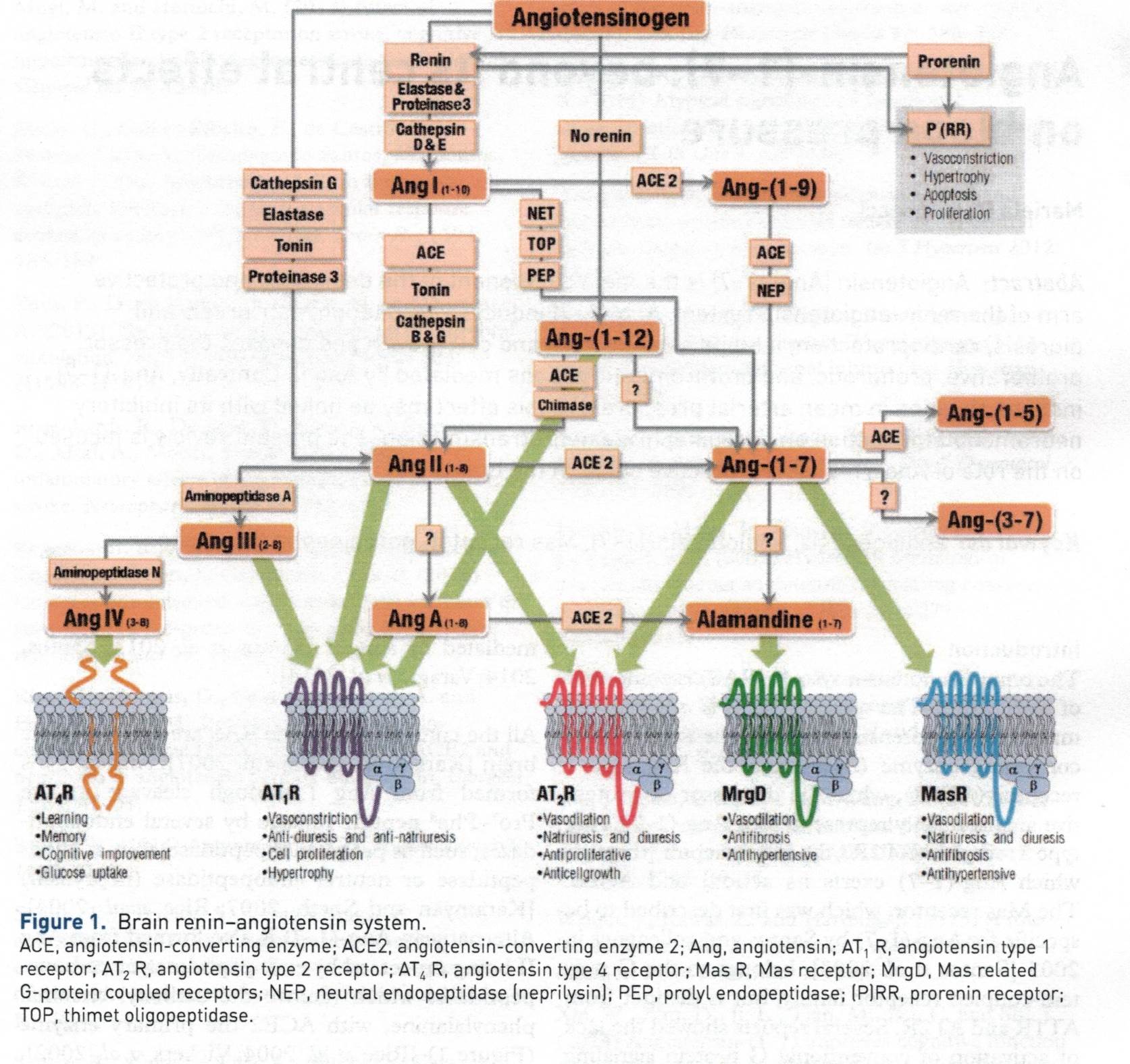 4
J Intern Med. 2008 Sep;264(3):224-36.
Renin-angiotensin system revisited.
Fyhrquist F, Saijonmaa O.
5
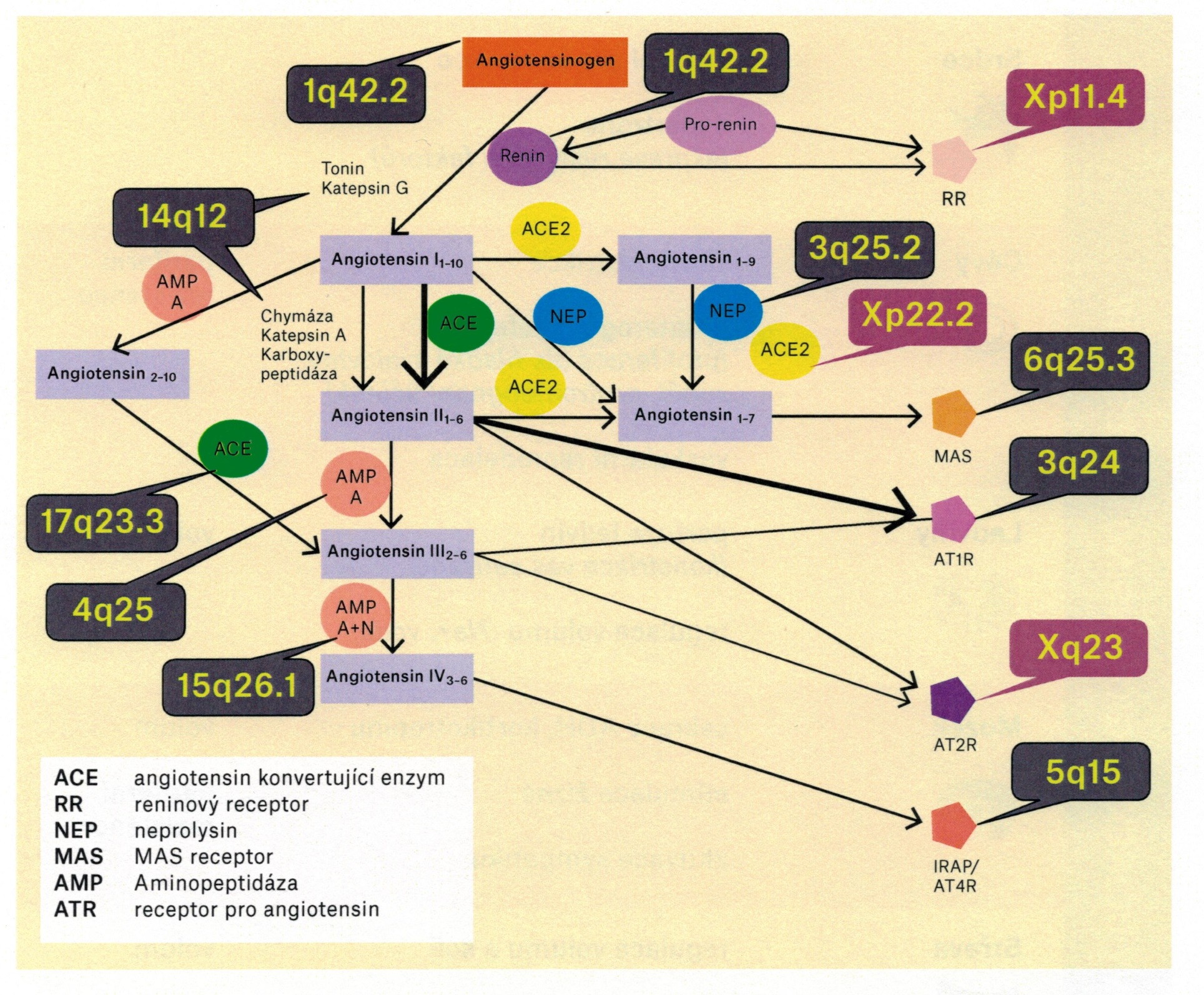 6
Curr Hypertens Rep. 2018; 20(3): 19.
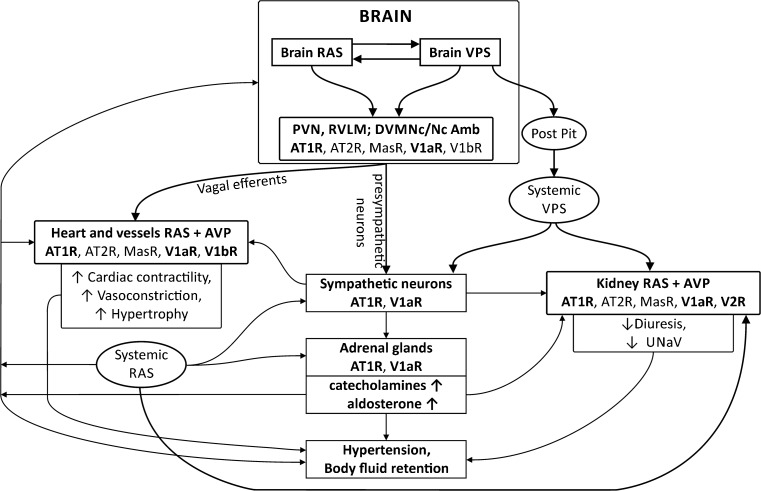 CRF
STRESS
Interakce systému renin-angiotensin - aldosteron (RAS) a vasopresinergního systému (VPS) při regulaci krevního tlaku, krevního objemu a tonicity 
AT2R, angiotensin AT2 receptors; AVP, arginine vasopressin; DVMNc/Nc Amb, complex of the dorsoventromedial nucleus of the vagus and the nucleus ambiguous; MasR, Mas receptor of angiotensin- (1-7); Post Pit, the posterior pituitary; PVN, the paraventricular nucleus of the hypothalamus; RVLM, the rostral ventrolateral medulla of the brain; UNaV, sodium excretion
7
Interactions of the renin-angiotensin system (RAS) with the vasopressinergic system (VPS) in the regulation of blood pressure and body fluid volume.
RAS and VPS closely cooperate in adjusting blood pressure to cardiovascular challenges. The cooperation takes place in the cardiovascular regions of the brain, in the cardiovascular and the sympathoadrenal systems, and in the kidney. 
Multiple synergistic and/or antagonistic actions of angiotensin peptides and vasopressin, as well as positive and negative feedbacks between RAS and VPS are involved in the regulation of cardiovascular functions. 
Dysregulated interaction of RAS and VPS in the brain and in the peripheral tissues results in excessive stimulation of angiotensin AT1 receptors (AT1R), and vasopressin V1a (V1aR) and V2 (V2R) receptors, and in the development of hypertension and/or body fluid retention.
8
Curr Hypertens Rep. 2018; 20(3): 19.
Srdeční selhání a GIT
Střevní mikroflóra hraje podstatnou roli při extrakci energie z jídla a v regulaci místní i systémové imunity
Curr Heart Fail Rep. 2016 Apr;13(2):103-9. doi: 10.1007/s11897-016-0285-9.
9
Gut microbiota
The healthy and complete mucus layer only enables intestinal microbiota to attach to the mucus layer instead of the direct touch of intestinal epithelial cells. There are four phyla of microbiota in normal human intestine including Bacteroidetes, Firmicutes, Actinobacteria, and Proteobacteria, two of which (Bacteroidetes and Firmicutes) are dominant in the gut. In the intestinal tract of healthy people, Firmicutes, a community of Gram-positive bacteria, are classified into two main groups: Bacilli and Clostridia (primarily Clostridium cluster IV and Clostridium XIVa). The Gram-negative Bacteroidetes resides in the gut as one of the most abundant genera.
Front Immunol. 2017; 8: 1674.
10
Gut microbiota
The colon has two mucus layers, which is different from the small intestine with a single layer of mucus. The inner layer is a mucous lining that is closely linked to the intestinal epithelium, which provides a sterile environment. Outer layer is a mucous layer of varying thickness, composed of mucins, trefoil peptides, and secretory IgA. Although there is bidirectional effects between the microbiota and the host, its direct effects on intestinal epithelial cells are limited by mucus layers and antimicrobial peptides (AMPs) such as defensins and regenerating islet-derived 3 gamma (Reg3g).
Front Immunol. 2017; 8: 1674.
11
Střevní mikroflóra
Participuje na trávení dvěma katabolickými cestami. 
V sacharolytické cestě jsou střevní mikroorganismy odpovědné za tvorbu mastných kyselin s krátkým řetězcem, které mají protektivní funkci a pozitivní imunomodulační aktivitu, což je významné pro udržování zdraví organismu. 
Fermentace proteinů také indukuje produkci MK s krátkým řetězcem, ale vede také k tvorbě metabolitů, jako je amoniak, aminy, thioly, fenoly a indoly, z nichž některé mohou být toxické a považují se za mikrobiální uremické toxiny.
Curr Heart Fail Rep. 2016 Apr;13(2):103-9. doi: 10.1007/s11897-016-0285-9.
12
Srdeční selhání a GIT
Střevní mikroflóra a složení mikrobiomu se účastní v patogeneze nemocí, jako je obezita, diabetes, gastrointestinální nemoci, nádory a kardiovaskulární nemoci, včetně srdečního selhání.

Curr Heart Fail Rep. 2016 Apr;13(2):103-9. doi: 10.1007/s11897-016-0285-9.F.
13
Heart Failure
Trimethylamine N-oxide (TMAO), which is derived from gut microbiota produced metabolites of specific dietary nutrients, has emerged as a key contributor to CV disease pathogenesis. 
Changes in composition of gut microbiota, called dysbiosis, can contribute to higher levels of TMAO and the generation of uremic toxins, progressing to both HF and renal impairment.
Curr Heart Fail Rep. 2016 Apr;13(2):103-9. doi: 10.1007/s11897-016-0285-9.
14
Preference energetických substrátů
Fetus a novorozenec-glykolýza
Dospělý jedinec-FFA
Dospělý jedinec s ICHS: anaerobní glykolýza
 Dospělý člověk s DM: glykolýza
Dospělý člověk se srdeční hypertrofií: glykolýza
Dospělý člověk se srdečním selháním: glyko- a lipotoxicita?
15
Intaktní, zdravé srdce
Základní  fyzikální parametry funkce: 
VOLUM- korelace s délkou svalu  tvořící 
stěnu komory
TLAK- korelace s tenzí stěny komory
Rychlost stahu (VELOCITY)-korelace 
s rychlostí změny  objemu nebo tlaku
16
Prof. Anna Vašků
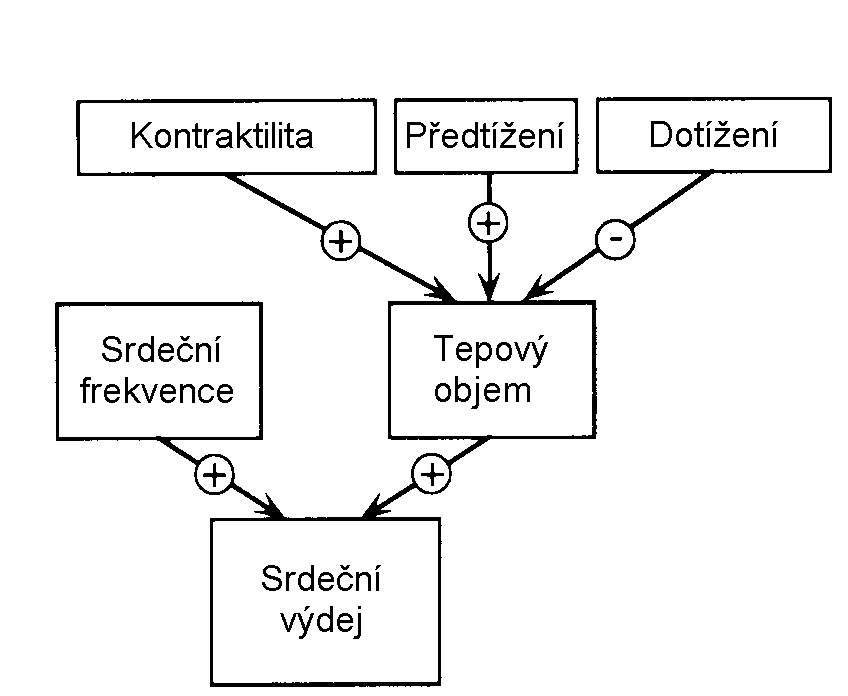 17
18
21
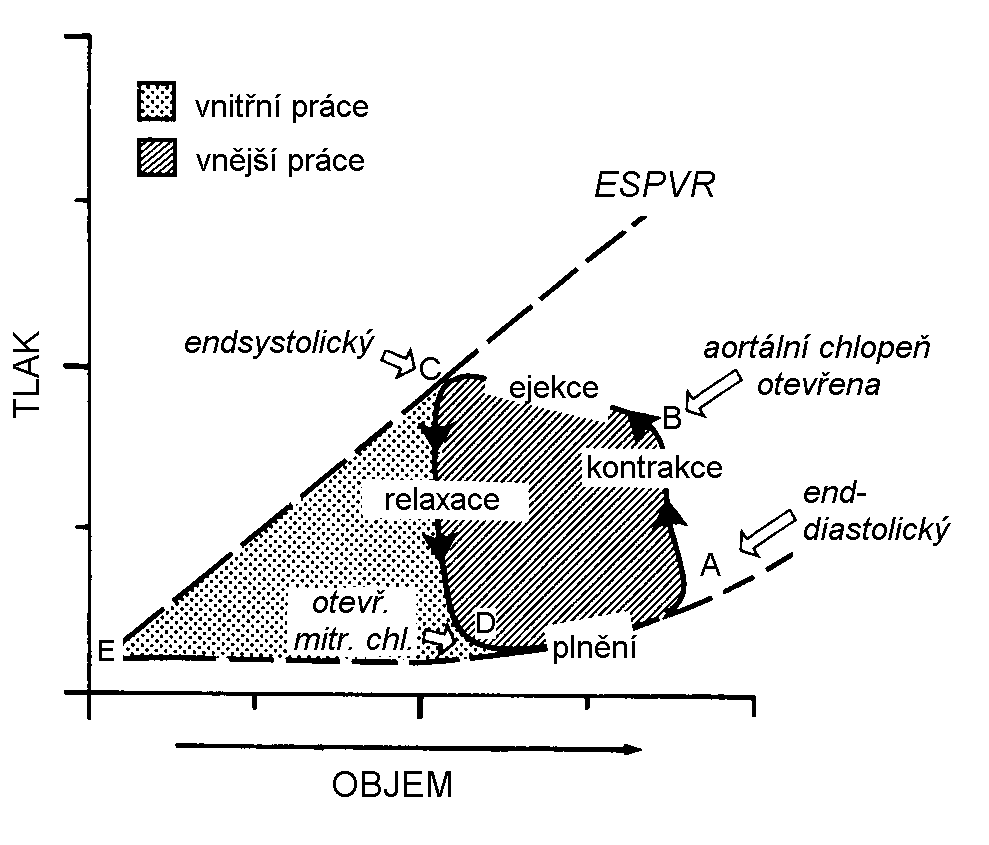 22
23
Prof. Anna Vašků
25
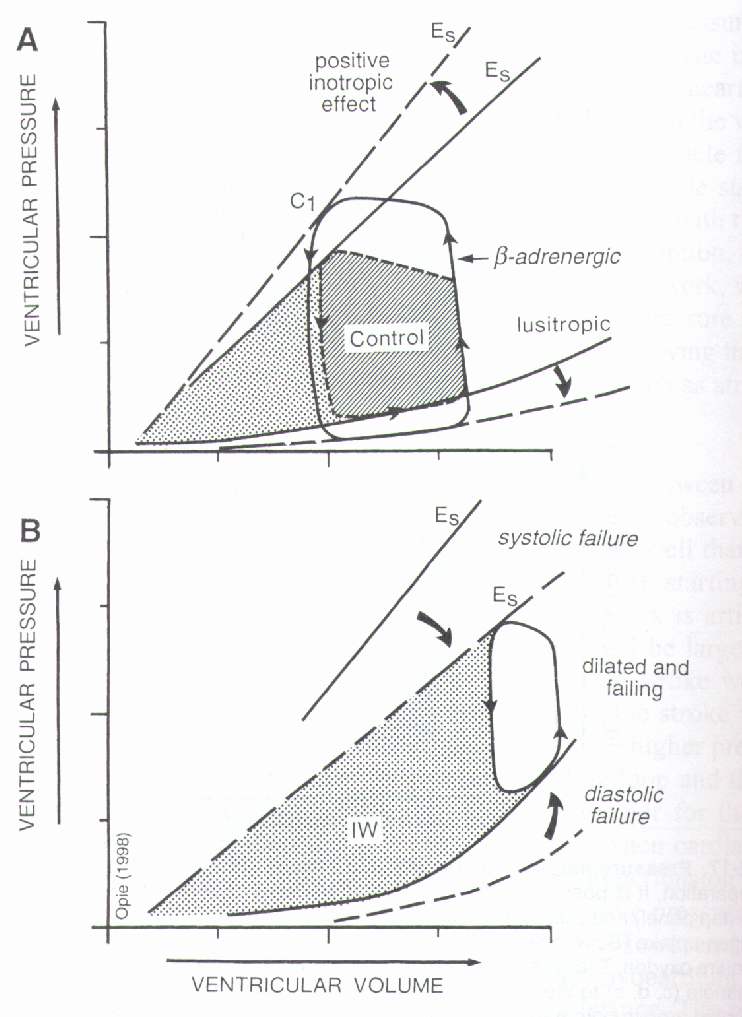 28
29
30
31
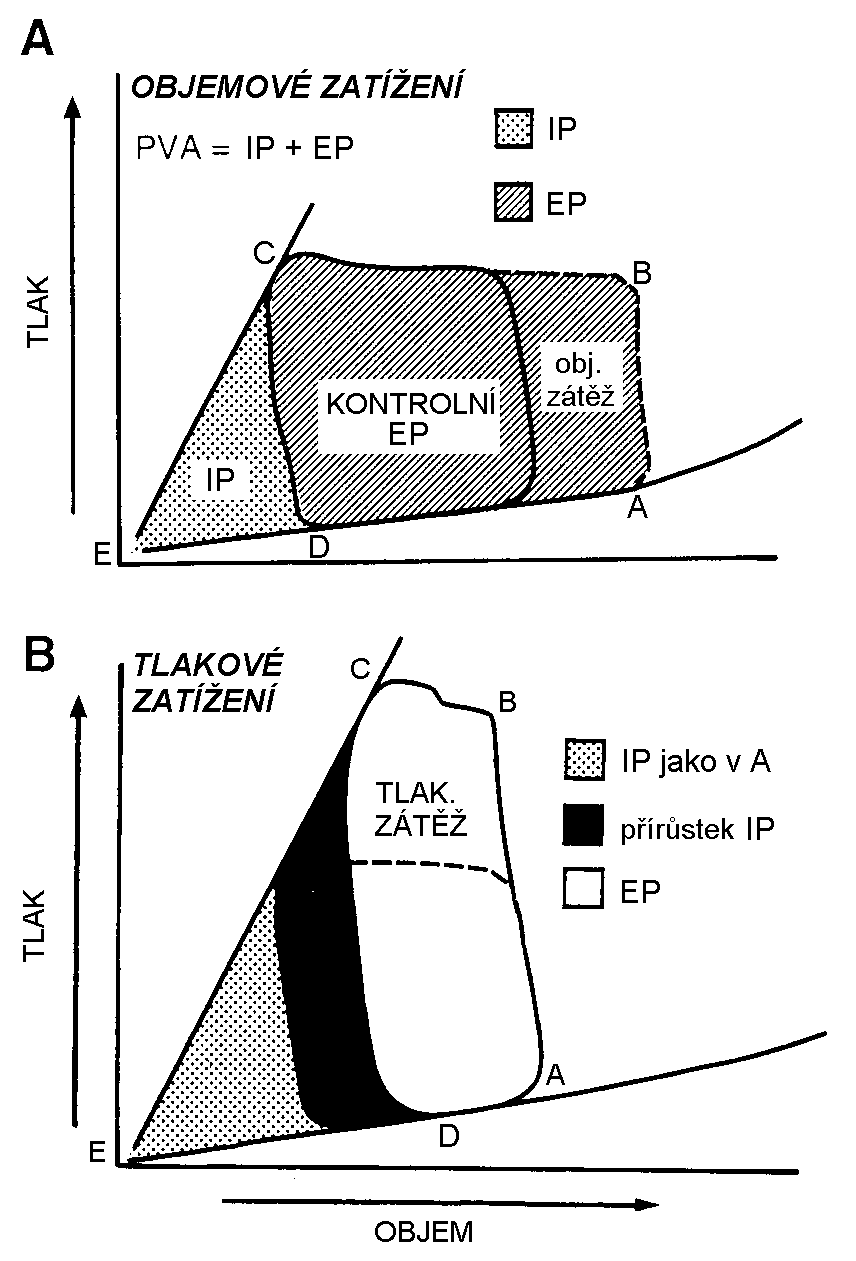 32
Hypertrofie myokardu
33
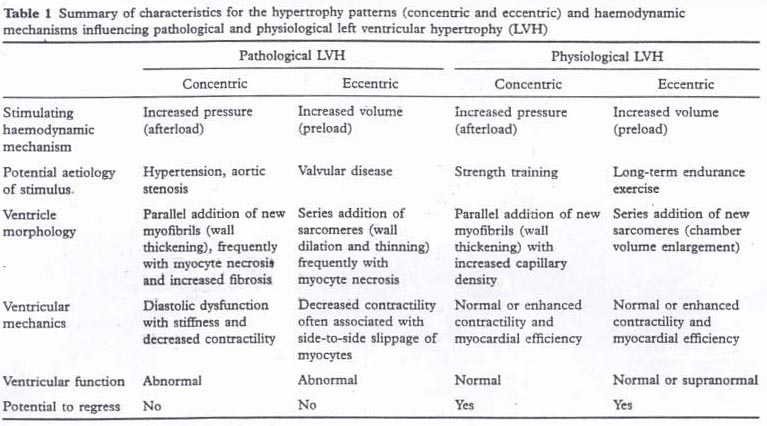 34
Mechanotransdukce
= proces vnímání mechanických sil srdeční buňkou  a následné fyziologické odpovědi na tuto stimulaci.
Hypertrofie a zásahy ovlivňující  hypertrofii srdeční mohou měnit i normální adaptaci srdce na zátěž a mechanotransdukci.
35
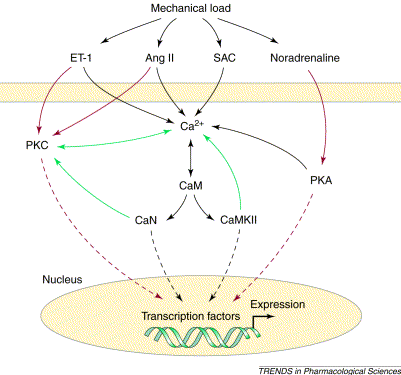 =Mechanická zátěž
kalmodulin
kalmodulinová kináza II
Domluva a synergie 
signálních kaskád 
aktivovaných během 
mechanotransdukce
kalcineurin
36
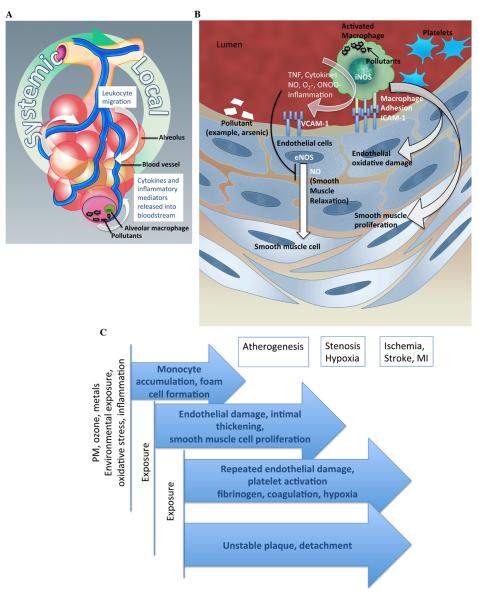 Mechanism of environmental exposure mediated cardiovascular outcome. 
Air pollution induces release of cytokines and chemokines, causing inflammatory cellular recruitment and local inflammation and cyclical systemic impact through the vasculature. 
Inflammatory and oxidative stress induces atherosclerotic processes. Ingestion of particulate matter activates macrophages, induces reactive oxygen species, monocyte adhesion molecules and accumulation of monocytes on endothelial layer, foam cell transformation. Subsequently, endothelial cell dysfunction and smooth muscle cell proliferation take place. TNF, tumor necrosis factor; iNOS, inducible nitric oxide synthase; NO-, nitric oxide, O2-, superoxide; ONOO-, peroxynitrile; ICAM-1 Intercellular adhesion molecule 1; VCAM-1, Vascular cell adhesion molecule 1; eNOS, endothelial nitric oxide synthase. 
Exposure to environmental pollutants causes oxidative stress and inflammation, which triggers onset of, or exacerbates cardiovascular disease process at any stage of progression.

Curr Opin Clin Nutr Metab Care. 2012 Jul;15(4):323-9
37
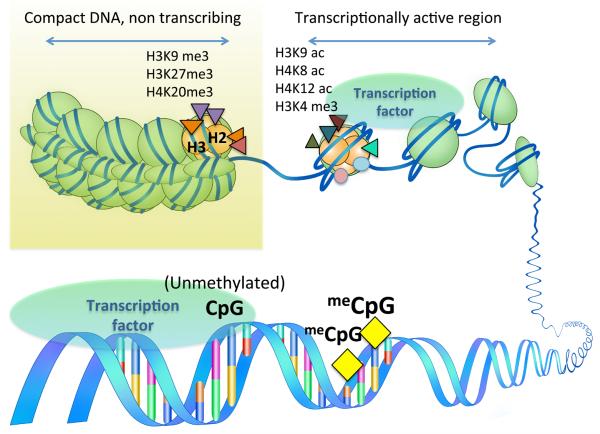 Epigenetické modifikace nukleosomálních histonů a DNA, které regulují expresi genů. Histonové modifikace kompaktně svinutého heterochromatinu nebo relaxovaného transkripčně aktivního chromatinu. H, histone; K, lysine; me, methylation; me3, trimethylation; ac, acetylation; DNA methylation silencing the gene; meCpG, methylated Cytosine in Cytosine-Guanine dinucleotide sequences within the DNA. 

Curr Opin Clin Nutr Metab Care. 2012 Jul;15(4):323-9.
38
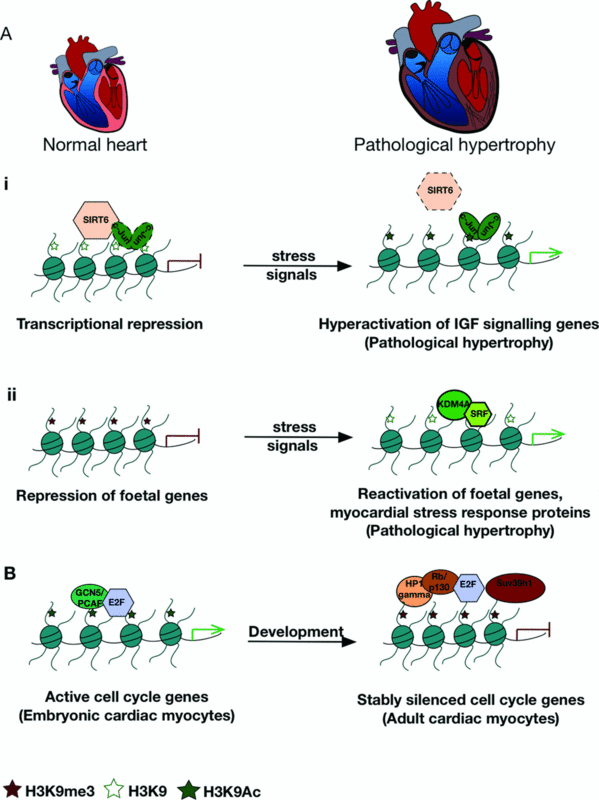 Acetylační a metylační modifikace H3K9 regulují expresi srdečních genů.
Signály srdečního stresu indukují patologickou hypertrofii prostřednictvím ztráty transkripční represe modulované SIRT6 (=histon acetyláza), kterou zajišťují geny pod vlivem IGF (insulin-like growth factor) (A, i) nebo prostřednictvím reaktivace fetálních genů a myokardiálních genů odpovídajících na stres (modulováno  KDM4A =histon demetyláza (A, ii). Trimetylace H3K9me3 pomocí Suv39h1 (=metyl transferáza) a následná represe genů buněčného cyklu udržuje postmitotický fenotyp zralých srdečních kardiomyocytů (B).

Biochemical Society Transactions (2013) 41, (789–796) (Printed in Great Britain)
39
Kardiomyopatie: klasifikace
Dilatační (kongestivní)

Hypertrofické

Restrikční
40
Dilatační kardiomyopatie
Ejekční frakce-- <40%
Mechanismus selhání 
Porucha kontraktility (systolická dysfunkce)
Příčiny 
Idiopatické, alkohol, období kolem porodu, genetika, myokarditida, hemochromatóza,  chronická anémie, doxorubicin, sarcoidóza
Nepřímé příčiny (nejsou považovány za čisté kardiomyopatie)-- 
Ischemická choroba srdeční, porucha chlopní,  kongenitální onemocnění srdce
41
Hypertrofické kardiomyopatie
Ejekční frakce- 50-80%
Mechanismus selhání– porucha compliance (diastolická dysfunkce)
Příčiny– idiopatické, genetické,  Friedreichova  ataxie,  DM u matky
Nepřímé příčiny– hypertenzní srdce, stenóza aorty
42
Prof. Anna Vašků
Etiology
Familial in ~ 55% of cases with autosomal dominant transmission 
Mutations in one of 4 genes encoding proteins of cardiac sarcomere account for majority of familial cases
Remainder cases  are spontaneous mutations




-MHC
cardiac troponin T  	
myosin binding protein C 
-tropomyosin
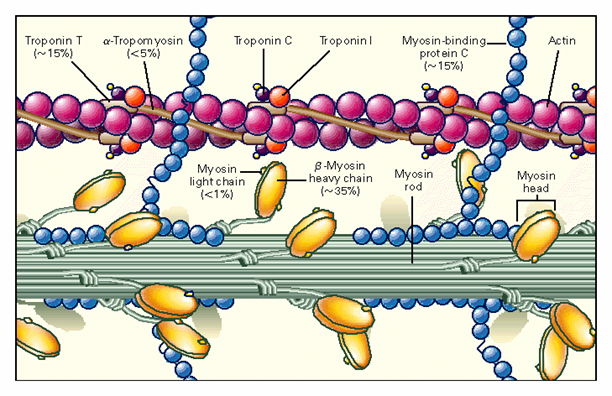 43
Restrikční kardiomyopatie
Ejekční frakce-- 45-90%
Mechanismy selhání – porucha compliance (diastolická dysfunkce)
Příčiny-- idiopatické, amyloidóza, fibróza indukovaná radiací
Nepřímé příčiny– perikardiální konstrikce
44
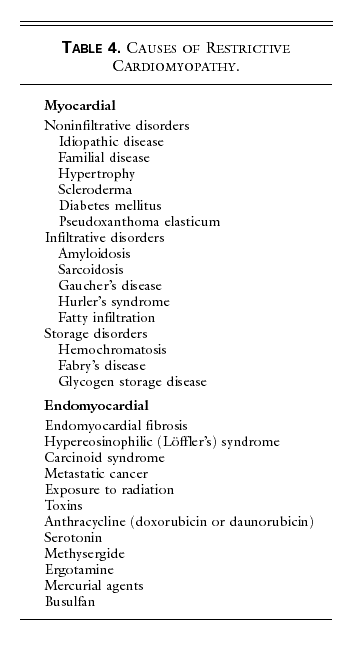 Etiologie
45
Srdeční selhání
je multisystémové onemocnění, které postihuje kromě kardiovaskulárního systému také svalovou soustavu, skelet, ledviny a imunitní systém. 
je polyetiologické onemocnění (ICHS, idiopatická dilatační kardiomyopatie, chlopenní dysfunkce).
46
Srdeční selhání - příčiny
1.   ischémie
2.   nutriční změny, léky nebo kombinace
3.   zvýšená stresová zátěž
4.   arytmie
5.   infekce
6.   komorbidita
7.   nekorigovaná hypertenze
nový stav se zvýšeným srdečním výdejem (anemie, hyperthyreóza)
9.   embolie a. pulmonalis
10.   mechanické poškození srdce (ruptura,..
47
Akutní srdeční selhání
Akutní selhání
48
[Speaker Notes: Slide 32: LIIFE: Cardiovascular Benefits of Losartan Confirmed in Diabetes Subgroup

Patients with diabetes mellitus were a prespecified subgroup within the the LIIFE study enrollment.  This subgroup represented 1195 patients (13% of the total 9193 LIIFE participants) at baseline.40
As a pre-defined subgroup the same analysis of events was conducted as was done in the total population enrolled in the LIIFE study. 
By intention-to-treat analysis (which was the primary analysis approach of this study), losartan was superior to atenolol in reducing the risk of combined cardiovascular morbidity and mortality (composite of CV death, MI, and stroke) in patients with diabetes, hypertension and LVH  – a significant 24% relative risk reduction vs. atenolol was observed (p=0.031).40  
Losartan was more effective than atenolol in reducing combined cardiovascular morbidity and mortality in patients with hypertension, diabetes, and LVH.  Losartan seems to have benefits beyond blood pressure reduction in patients with diabetes, hypertension and LVH.40 This data further confirms the results that were seen in the broad LIIFE study population.]
Kompenzační mechanismy u srdečního selhání
preload
 tonus sympatiku
 hladiny cirkulujících katecholaminů
 aktivace systému renin-angiotensin-aldosteron
 hladina vazopresinu
 atriální natriuretický faktor
49
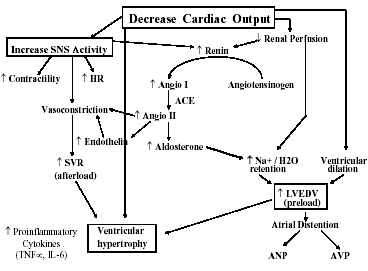 50
Neurohumorální mechanismy CHF
Komponenty
Endotelin-1
Vazopresin (ADH)
Natriuretické peptidy 
NO 
RAAS
SNS
Cytokiny
51
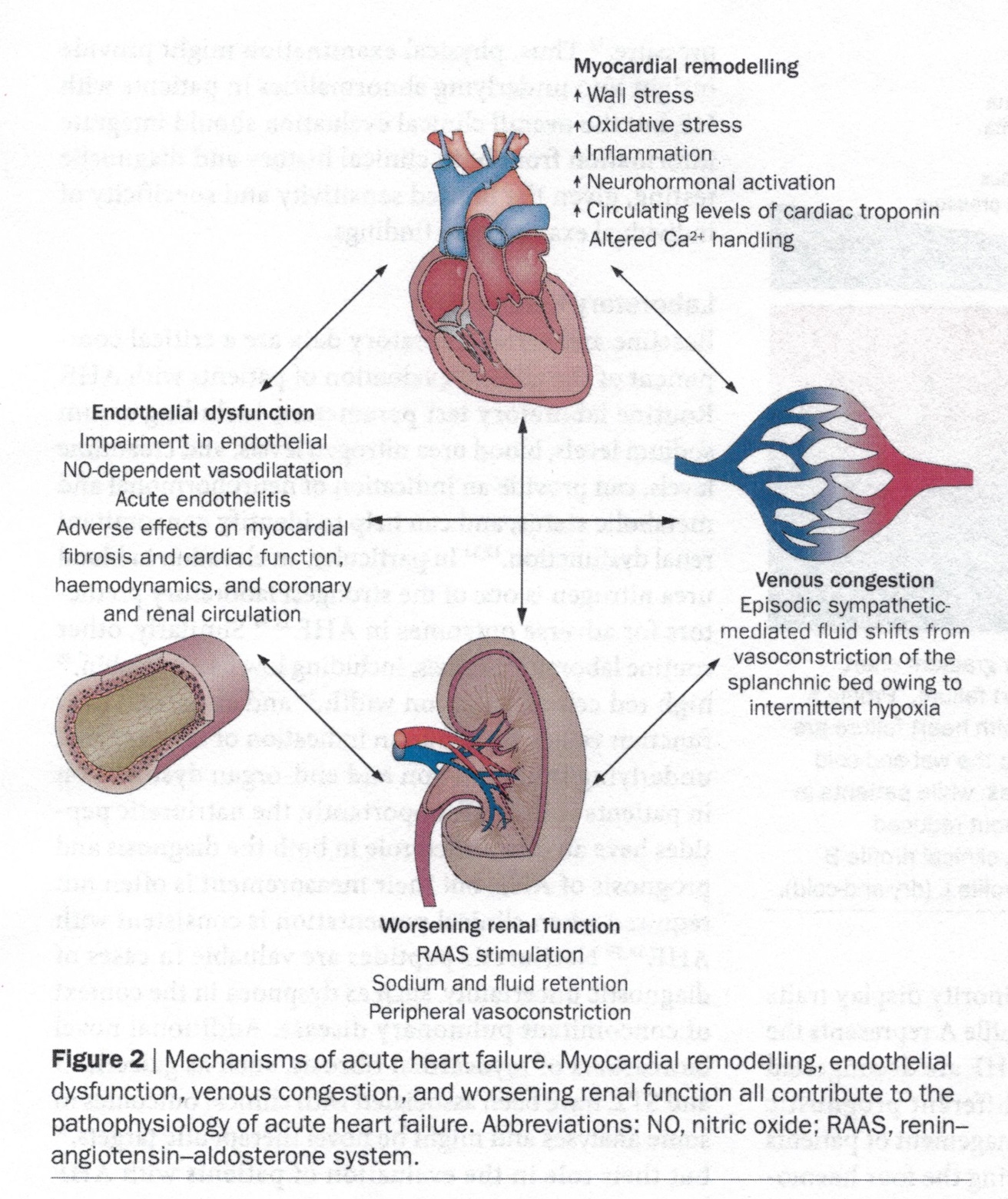 Mentz RJ and 
O´Connor CM, 
Nat Rev Cardiol
September 15, 2015
52
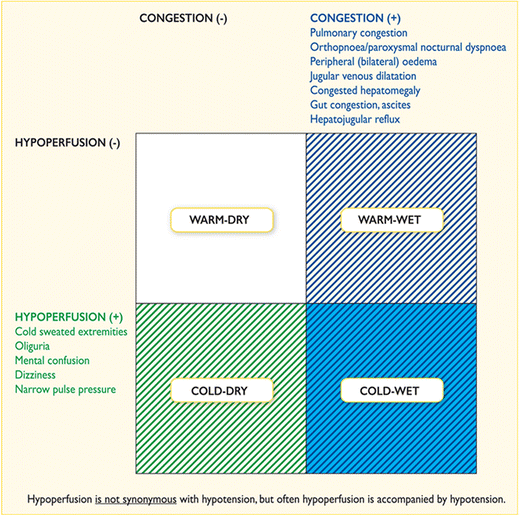 Heart failure according to the compensation state
Current Heart Failure Reports
October 2017, Volume 14, Issue 5, pp 393–397
Prof. Anna Vašků
53
Srdeční selhání manifestace
únava
omezení fyzické aktivity
nárůst váhy
anorexie
kašel
tachykardie, tachypnoe
edémy
distenze jugulární vény
pleurální výpotek
hepatosplenomegálie
ascites
kardiomegálie
S3 galop
54
Typy srdečního selhání
Systolické & diastolické

S vysokým srdečním výdejem 
Těhotenství, aníémie, tyreotoxikóza 

Se sníženým srdečním výdejem
Akutní
Rozsáhlý infarkt myokardu, dysfunkce aortální chlopně et al.
Chronické
55
Neurohumorální mechanismy, které se uplatňují během  chronického srdečního selhání
Přímé toxické účinky noradrenalinu a angiotensinu II (arytmie, apoptóza kardiomyocytů)
Diastolická dysfunkce (snížené plnění komor během diastoly)
Zvýšené požadavky myokardu na energii
Zvýšený preload i afterload
Zvýšeená agregace krevních destiček
Desenzitizace receptorů pro  katecholaminy
56
Funkční klasifikace CHSS
57
Stadia srdečního selhání
A Vysoké riziko rozvoje srdečního selhání
     
     B Strukturální onemocnění srdce
      Bez příznaků srdečního selhání

C  Symptomatické srdeční selhání
     
     D Konečná fáze („end-stage“) srdečního selhání
58
59
1950-1980
Hemodynamický model

Systolická dysfunkce
Dysfunkce pumpy
Léčení:
léky ke stimulaci kontraktility
vasodilatátory
diuretika, digitalis
1980-
Neurohumorální model

Progresivní remodelace se zhoršenou činností myokardu
Léčení:
ACE inhibitory, betablokátory
diuretika, digitalis
Nové terapie:
blokátory endotelinu, inhibitory NEP, MMP, cytokinů, chimerické atriální peptidy
Měnící se pohled na příčiny srdečního selhání
60
Pracovní hypotéza  patofyziologie srdečního selhání
Příčina                       Strukturální remodelace            Klinický  syndrom
                           a progrese nemoci
Hypertrofie myocytů
 Fibróza
 Dilatace komory
 Porucha struktury              kolagenu
 Apoptóza
 Buněčná nekróza
 Neuroendokrinní aktivace
 Uvolnění cytokinů
 Zvýšené napětí stěny
 Dysfunkce komory
Retence Na a vody
 Městnání, edém
 Nízký srdeční výdej
 Diastolická    dysfunkce
 Zhoršující se       symptomatologie
AIM
 Genové mutace
 Akutní zánět
 Hypertenze
 Chlopenní nemoc
 Jiné
61
Prof. Anna Vašků
Abnormální
baroreceptorové
reflexy
Volné O.
radikály
Cytokiny
(TNF )
NO
Hormony
(KA, ET-1, 
steroidy)
Genetické
faktory
Vnější faktory
Metabolický stav
Celkové/místní faktory
Energetické
rezervy
Funkce
endotelu
Apoptóza 
kosterního 
svalstva
Klidový
energetický
výdej
Funkce
kosterního
svalstva
Funkce
myokardu
Apoptóza
myokardu
Srdeční sval
Cévní systém
Energetický 
stav
Kosterní sval
Zhoršení CHSS
62
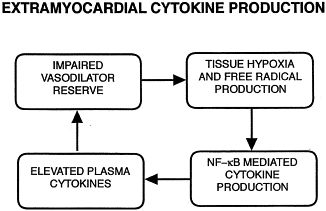 Tkáňová hypoxie  a produkce volných
 kyslíkových radikálů 
Snížená vazodilatační rezerva
Zvýšené plasmatické 
hladiny cytokinů
TNF inhibuje stimulační efekt insulinu na vychytávání glukózy  a  vazodilataci závislou na endotelu u člověka
63
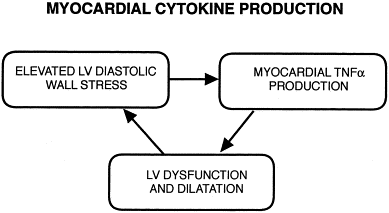 Zvýšené diastolické napětí
stěny levé komory
Produkce TNFalfa v myokardu
Dysfunkce a dilatace 
levé komory
64
65
Kardiogenní šok projevy
Hypotenze
Tachykardie
Hypoperfúze + kongesce (chladná, zpocená, bledá až šedá kůže)
Pokles diurézy pod 20 ml/hod
PaO2 < 50 mm Hg, SB <15 mmol/l, BE <-10 mmol/l
CI (=cardiac index) < 2 l /min /m2
PCWP (=pulmonary capillary wedge pressure) >18 mm Hg
Circulus vitiosus u kardiogenního šoku
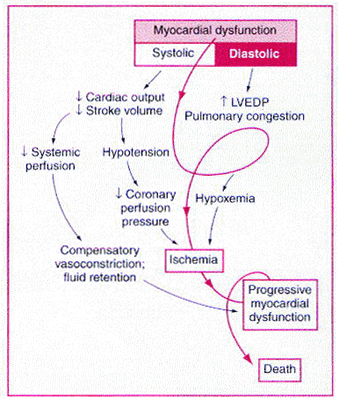 Aktivace sympatiku
Aktivace systému RAA
67
Ann Intern Med 131:47–59, 1999
[Speaker Notes: Slide 32: LIIFE: Cardiovascular Benefits of Losartan Confirmed in Diabetes Subgroup

Patients with diabetes mellitus were a prespecified subgroup within the the LIIFE study enrollment.  This subgroup represented 1195 patients (13% of the total 9193 LIIFE participants) at baseline.40
As a pre-defined subgroup the same analysis of events was conducted as was done in the total population enrolled in the LIIFE study. 
By intention-to-treat analysis (which was the primary analysis approach of this study), losartan was superior to atenolol in reducing the risk of combined cardiovascular morbidity and mortality (composite of CV death, MI, and stroke) in patients with diabetes, hypertension and LVH  – a significant 24% relative risk reduction vs. atenolol was observed (p=0.031).40  
Losartan was more effective than atenolol in reducing combined cardiovascular morbidity and mortality in patients with hypertension, diabetes, and LVH.  Losartan seems to have benefits beyond blood pressure reduction in patients with diabetes, hypertension and LVH.40 This data further confirms the results that were seen in the broad LIIFE study population.]
Děkuji za pozornost!
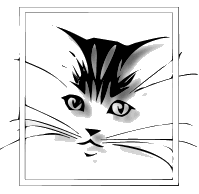 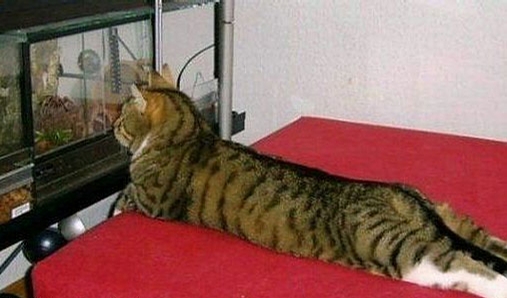 68
Prof. Anna Vašků
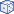 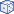 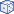